MEMBERSHIPTHE VIBRANT ROTARY CLUB
DEFINITION OF VIBRANT

PULSATING WITH LIFE, ACTIVITY OR VIGOR!

  DOES THAT REFLECT YOUR CLUB?

  REVIEW YOUR CLUB’S ATTRACTIVENESS.
PUBLIC IMAGE

  GREAT AT VOLUNTEERING, BUT DO A POOR JOB OF TELLING OUR STORY.

  CREATE INTEREST.

  DO GOOD, HAVE FUN, TELL SOMEONE!

TECHNOLOGY

  HOW DOES YOUR CLUB ENGAGE TECHNOLOGY?

  LINKED-IN, FACEBOOK, MEETUP, SNAPCHAT, TWITTER, INSTAGRAM, YOUTUBE.

  APPEALS TO THE MILLENIALS.
MEMBERSHIP PLAN

  CREATE AN INTENTIONAL PLAN

  A VARIETY OF RESOURCES AVAILABLE AT www.Rotary.org 

ATTRACTING YOUNGER MEMBERS

NEW PERSPECTIVES, EXPERTISE and ENERGY!

  IDENTIFY EMERGING LEADERS.

  CLOSE THE GENERATION GAP.

  www.rotary.org/en/engaging-younger-professionals-toolkit
RETHINK MEMBERSHIP

  AUDIENCE

  CULTURE

  CONNECTIONS

  ENGAGEMENT

  VALUE
DIVERSITY

  PROVIDES NEW IDEAS AND A BROADER PERSPECTIVE
 
HOST A DISCOVER ROTARY EVENT

  MEMBERSHIP GRANT

MEMBERSHIP ADVOCATES

  NEW RESOURCE FOR CLUBS
ENGAGING NEW MEMBERS

  INDUCTION, ASSIGNMENTS – GREETER AND COMMITTEES, MENTOR

RETENTION

  REVIEW ATTENDANCE

  PLAY TO MEMBER’S STRENGTHS

  SURVEY THE CLUB
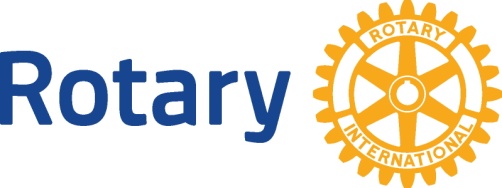 WANT MORE INFORMATION?

NEW CLUB CHAIR – PAULA MATTHEWS
PAJMATT2@BELLSOUTH.NET - (803) 261-1757

MEMBERSHIP CHAIR – JAIME MOORE
 JAIME_MOORE@BELLSOUTH.NET - (843) 408-5419